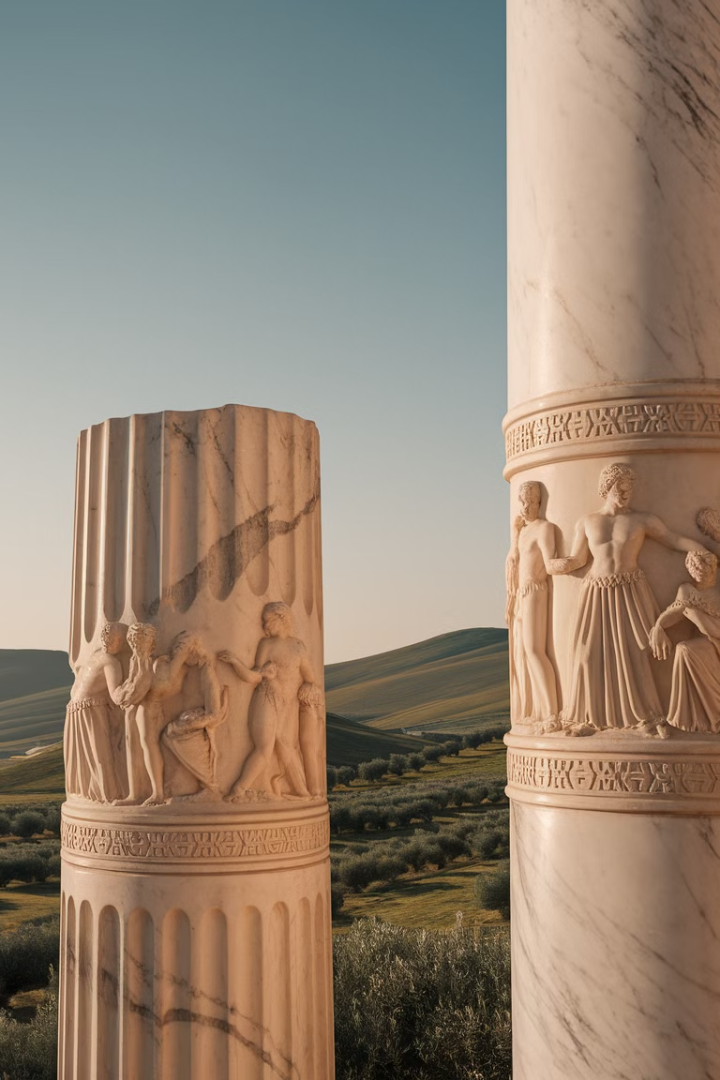 ΣΥΝΗΡΗΜΕΝΑ ΡΗΜΑΤΑ
Τα φωνηεντόληκτα ρήματα που έχουν χρονικό χαρακτήρα α ή ε ή ο συναιρούν το φωνήεν αυτό στον ενεστώτα και τον παρατατικό με το ακόλουθο φωνήεν των καταλήξεων και για αυτό το λόγο λέγονται συνηρημένα. Αλλιώς λέγονται και περισπώμενα, γιατί ο συνηρημένος τύπος τους στο α΄ πρόσωπο της οριστικής του ενεστώτα παίρνει περισπωμένη.
Vasilis Varsamopoulos
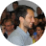 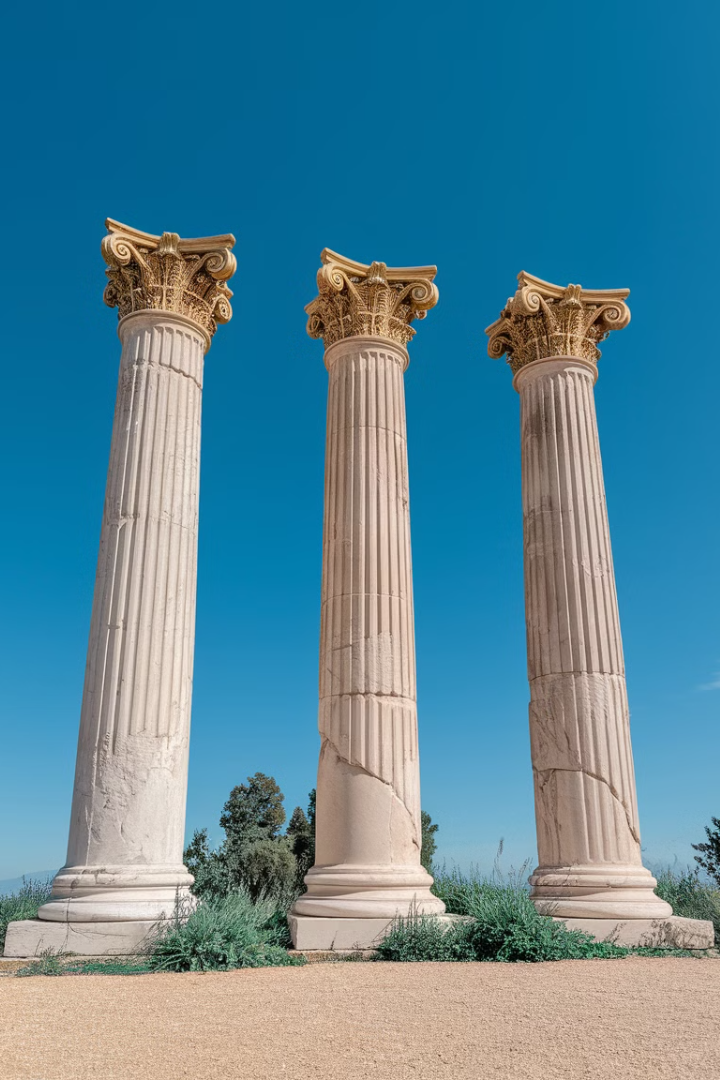 Τάξεις Συνηρημένων Ρημάτων
Α΄ τάξη
Β΄ τάξη
Ανήκουν όσα λήγουν σε -άω: τιμάω - τιμῶ
Ανήκουν όσα λήγουν σε -έω: ποιέω - ποιῶ
Γ΄ τάξη
Ανήκουν όσα λήγουν σε -όω: 
δηλόω - δηλῶ
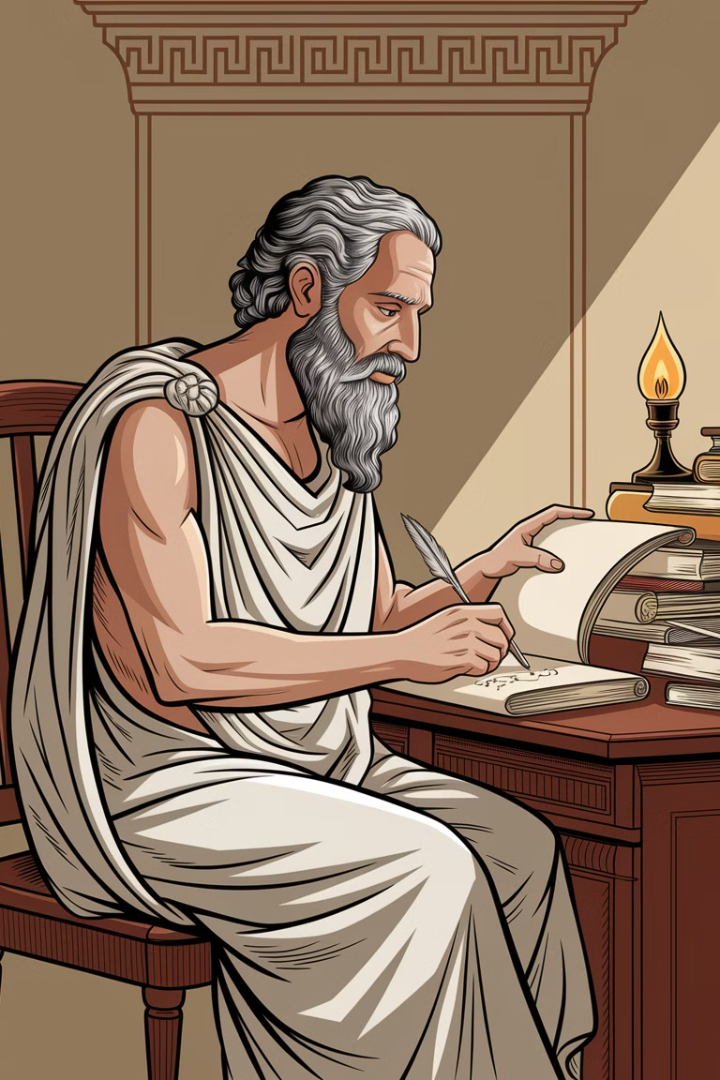 Γενικά Βοηθητικά Βήματα
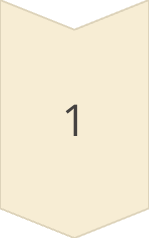 Βήμα 1
Κλίνουμε την ασυναίρετη μορφή ακολουθώντας πλήρως τα βαρύτονα ρήματα.
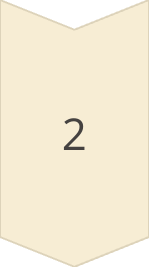 Βήμα 2
Κατόπιν συναιρούμε το θεματικό φωνήεν με το φωνήεν ή τη δίφθογγο που ακολουθεί αμέσως μετά σύμφωνα με τον οδηγό συναιρέσεων κάθε τάξης.
Α΄ Τάξη Συνηρημένων: Οδηγός Συναιρέσεων
α + ε, α + η → α
α + ει, α + ῃ → ᾳ
α + ο, α + ου, α + ω → ω
α + οι → ῳ
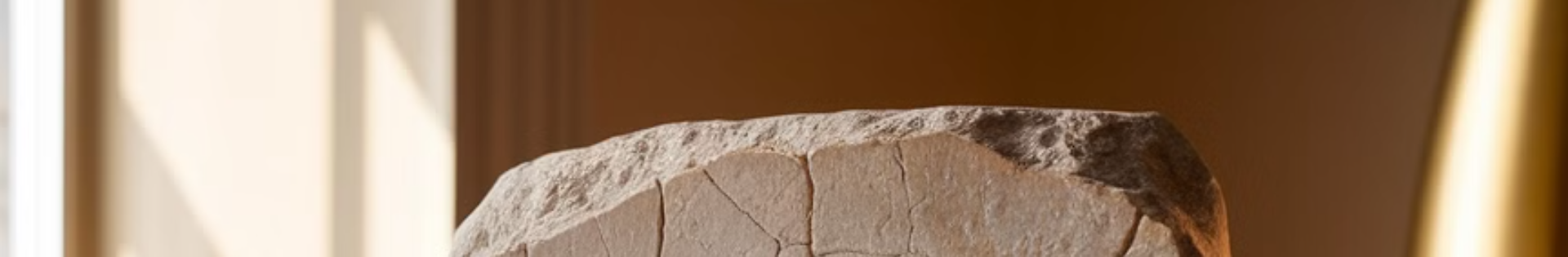 Α΄ Τάξη: Ενεστώτας Ενεργητικής Φωνής
Οριστική
Υποτακτική
Ευκτική
Προστακτική
τιμῶ
τιμῶ
τιμῷμι / τιμῴην
-
τιμᾷς
τιμᾷς
τιμῷς / τιμῴης
τίμα
τιμᾷ
τιμᾷ
τιμῷ / τιμῴη
τιμάτω
τιμῶμεν
τιμῶμεν
τιμῷμεν
-
τιμᾶτε
τιμᾶτε
τιμῷτε
τιμᾶτε
τιμῶσι(ν)
τιμῶσι(ν)
τιμῷεν
τιμώντων / τιμάτωσαν
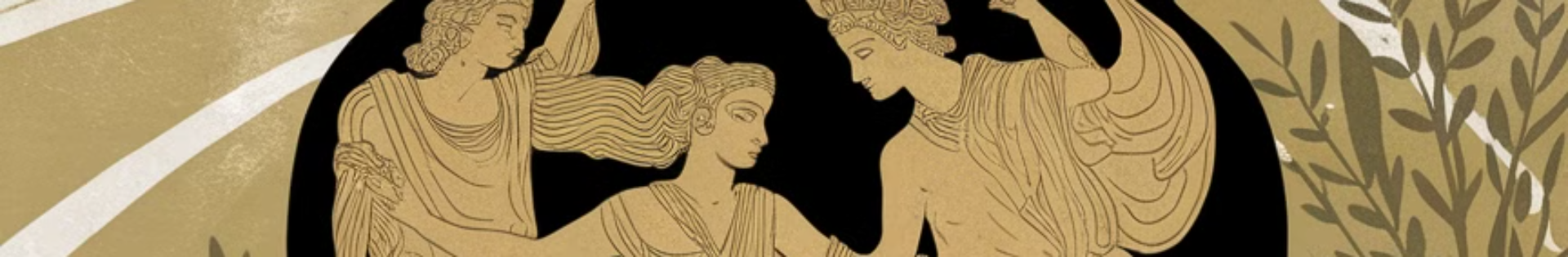 Α΄ Τάξη: Ενεστώτας Μέσης Φωνής
Οριστική
Υποτακτική
Ευκτική
Προστακτική
τιμῶμαι
τιμῶμαι
τιμῴμην
-
τιμᾷ
τιμᾷ
τιμῷο
τιμῶ
τιμᾶται
τιμᾶται
τιμῷτο
τιμάσθω
τιμώμεθα
τιμώμεθα
τιμῴμεθα
-
τιμᾶσθε
τιμᾶσθε
τιμῷσθε
τιμᾶσθε
τιμῶνται
τιμῶνται
τιμῷντο
τιμάσθων / τιμάσθωσαν
Α΄ Τάξη: Παρατατικός
Ενεργητική Φωνή
Μέση Φωνή
ἐτίμων
ἐτίμας
ἐτίμα
ἐτιμῶμεν
ἐτιμᾶτε
ἐτίμων
ἐτιμώμην
ἐτιμῶ
ἐτιμᾶτο
ἐτιμώμεθα
ἐτιμᾶσθε
ἐτιμῶντο
Β΄ Τάξη Συνηρημένων: Οδηγός Συναιρέσεων
ε + ε → ει
ε + ο → ου
ε + οτιδήποτε άλλο → οτιδήποτε άλλο
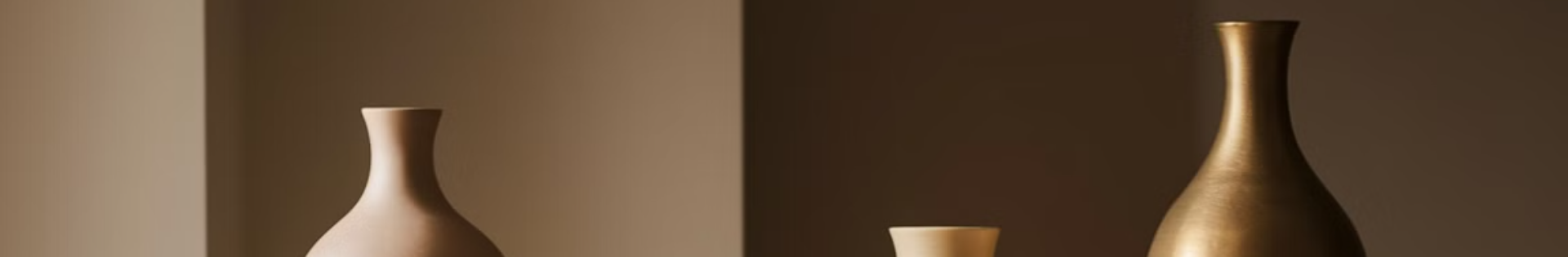 Β΄ Τάξη: Ενεστώτας Ενεργητικής Φωνής
Οριστική
Υποτακτική
Ευκτική
Προστακτική
ποιῶ
ποιῶ
ποιοῖμι / ποιοίην
-
ποιεῖς
ποιῇς
ποιοῖς / ποιοίης
ποίει
ποιεῖ
ποιῇ
ποιοῖ / ποιοίη
ποιείτω
ποιοῦμεν
ποιῶμεν
ποιοῖμεν
-
ποιεῖτε
ποιῆτε
ποιοῖτε
ποιεῖτε
ποιοῦσιν
ποιῶσιν
ποιοῖεν
ποιούντων / ποιείτωσαν
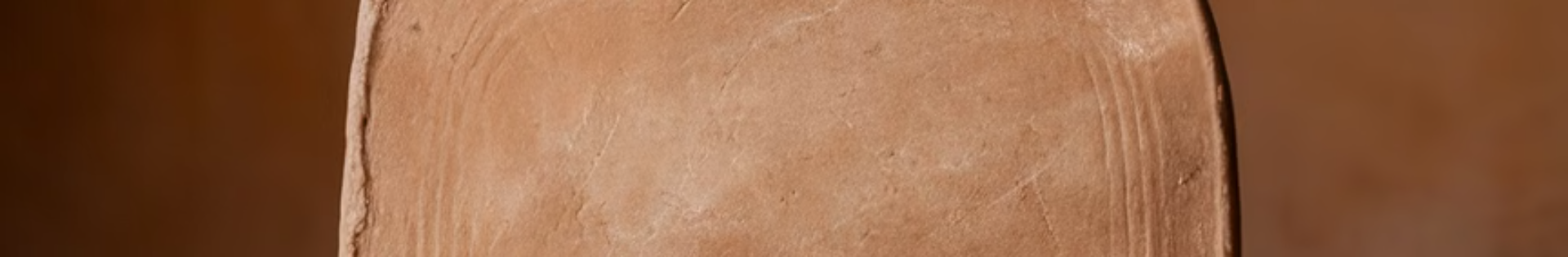 Β΄ Τάξη: Ενεστώτας Μέσης Φωνής
Οριστική
Υποτακτική
Ευκτική
Προστακτική
ποιοῦμαι
ποιῶμαι
ποιοίμην
-
ποιεῖ, ποιῇ
ποιῇ
ποιοῖο
ποιοῦ
ποιεῖται
ποιῆται
ποιοῖτο
ποιείσθω
ποιούμεθα
ποιώμεθα
ποιοίμεθα
-
ποιεῖσθε
ποιῆσθε
ποιοῖσθε
ποιεῖσθε
ποιοῦνται
ποιῶνται
ποιοῖντο
ποιείσθων / ποιείσθωσαν
Β΄ Τάξη: Παρατατικός
Ενεργητική Φωνή
Μέση Φωνή
ἐποίουν
ἐποίεις
ἐποίει
ἐποιοῦμεν
ἐποιεῖτε
ἐποίουν
ἐποιούμην
ἐποιοῦ
ἐποιεῖτο
ἐποιούμεθα
ἐποιεῖσθε
ἐποιοῦντο
Γ΄ Τάξη Συνηρημένων: Οδηγός Συναιρέσεων
ο + ε, ο + ο, ο + ου → ου
ο + η, ο + ω → ω
ο + ει, ο + η, ο + οι → οι
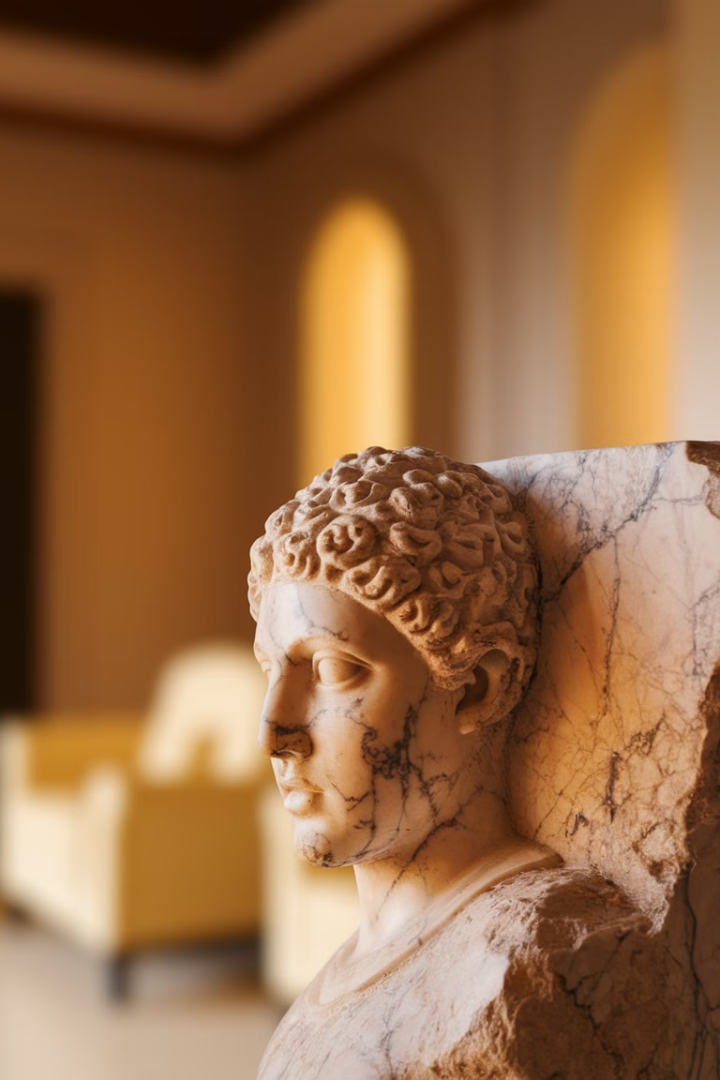 Γ΄ Τάξη: Ενεστώτας Ενεργητικής Φωνής
Οριστική
Υποτακτική
Ευκτική
Προστακτική
δηλῶ
δηλῶ
δηλοῖμι / δηλοίην
-
δηλοῖς
δηλοῖς
δηλοῖς / δηλοίης
δήλου
δηλοῖ
δηλοῖ
δηλοῖ / δηλοίη
δηλούτω
δηλοῦμεν
δηλῶμεν
δηλοῖμεν
-
δηλοῦτε
δηλῶτε
δηλοῖτε
δηλοῦτε
δηλοῦσι(ν)
δηλῶσι(ν)
δηλοῖεν
δηλούντων / δηλούτωσαν
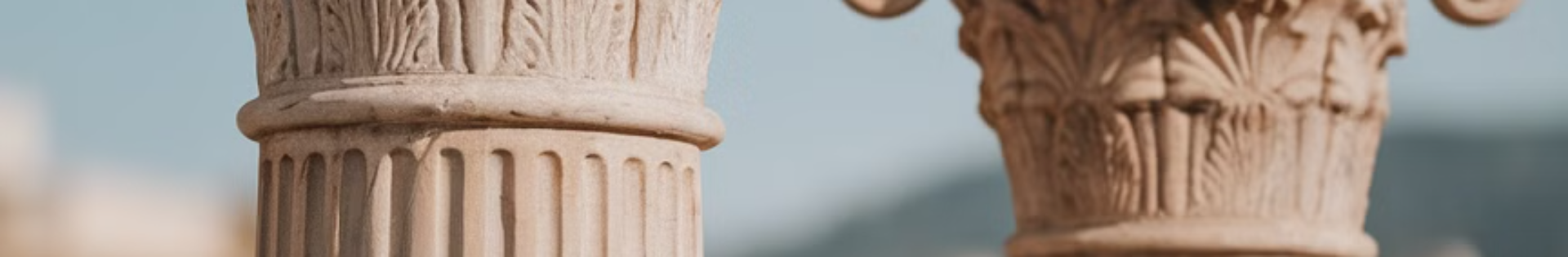 Γ΄ Τάξη: Ενεστώτας Μέσης Φωνής
Οριστική
Υποτακτική
Ευκτική
Προστακτική
δηλοῦμαι
δηλῶμαι
δηλοίμην
-
δηλοῖ
δηλοῖ
δηλοῖο
δηλοῦ
δηλοῦται
δηλῶται
δηλοῖτο
δηλούσθω
δηλούμεθα
δηλώμεθα
δηλοίμεθα
-
δηλοῦσθε
δηλῶσθε
δηλοῖσθε
δηλοῦσθε
δηλοῦνται
δηλῶνται
δηλοῖντο
δηλούσθων / δηλούσθωσαν
Γ΄ Τάξη: Παρατατικός
Ενεργητική Φωνή
Μέση Φωνή
ἐδήλουν
ἐδήλους
ἐδήλου
ἐδηλοῦμεν
ἐδηλοῦτε
ἐδήλουν
ἐδηλούμην
ἐδηλοῦ
ἐδηλοῦτο
ἐδηλούμεθα
ἐδηλοῦσθε
ἐδηλοῦντο